QUALITY CONTROL
Rakhi Chandran
Assistant Professor  
Department of Statistics
St. Mary’s College Thrissur
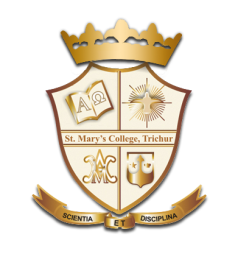 BASIC DEFINITIONS
Quality refers to the good quality item which conforms to the standards specified for measurement
Statistical Quality Control is a statistical method for maintaining and improving the quality of the products produced
Specifications limits are stipulated by the buyers. The buyers are expected to accept those items which fall within these limits
Statistical Quality Control, Rakhi Chandran, St.Mary’s College
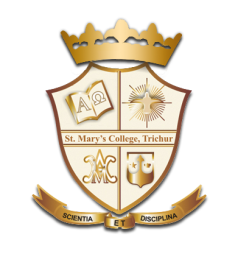 VARIATIONS IN PRODUCTS
Allowable Variation –These variations are random in nature and are beyond the control of the human beings .It can be reduced but cannot be eliminated
Preventive Variation-These variations can be eliminated by taking appropriate steps
Statistical Quality Control, Rakhi Chandran, St.Mary’s College
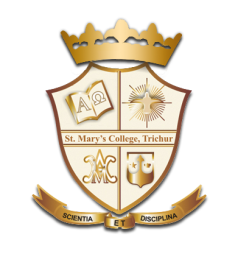 CAUSES FOR VARIATION
Statistical Quality Control, Rakhi Chandran, St.Mary’s College
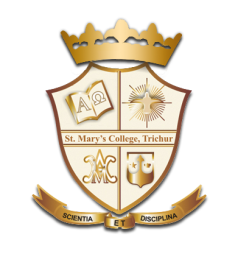 PROCESS CONTROL AND PRODUCT CONTROL
A production process is said to be under statistical control when the manufactured items lie within the natural tolerance limits.
In this process assignable causes are absent and the process is governed  by the chance causes alone.
Process control is achieved through the technique of control charts
Controlling the quality of product by critical examination at strategic points is called product control
It is achieved through sampling inspection plans
Statistical Quality Control, Rakhi Chandran, St.Mary’s College
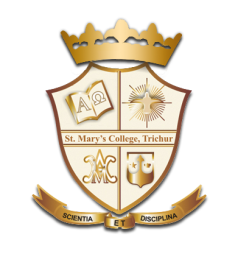 Control Charts
It Consist of three lines. They are
Central line (C.L)-Drawn at the mean of the observations
Upper Control limit (U.C.L)-Three sigma distance above the mean
Lower Control Limit (L.C.L)-Three Sigma distance below the mean
Statistical Quality Control, Rakhi Chandran, St.Mary’s College
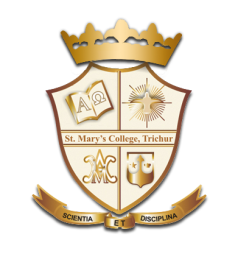 Types of Control Charts
Control chart for attributes
C chart
P chart
np chart
Statistical Quality Control, Rakhi Chandran, St.Mary’s College
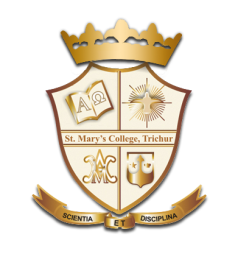 Statistical Quality Control, Rakhi Chandran, St.Mary’s College
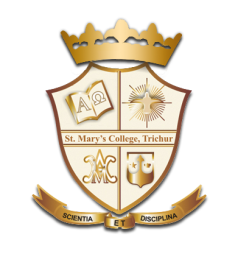 After fixing LCL ,CL and UCL the sample mean are plotted on the chart
Statistical Quality Control, Rakhi Chandran, St.Mary’s College
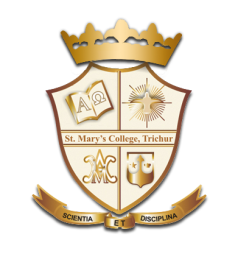 R CHART
Statistical Quality Control, Rakhi Chandran, St.Mary’s College
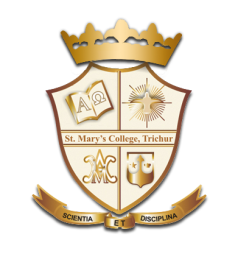 C CHART
Statistical Quality Control, Rakhi Chandran, St.Mary’s College
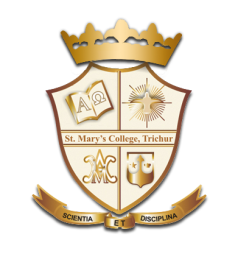 P CHART
Statistical Quality Control, Rakhi Chandran, St.Mary’s College
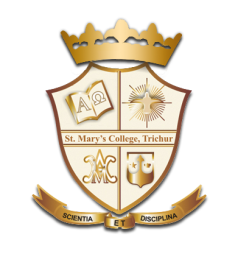 np CHART
Statistical Quality Control, Rakhi Chandran, St.Mary’s College
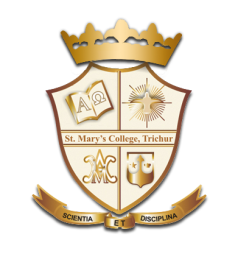 REFERENCE
Montegomery D C , Introduction to statistical Quality Control, John Wiley And Sons
Statistical Quality Control, Rakhi Chandran, St.Mary’s College
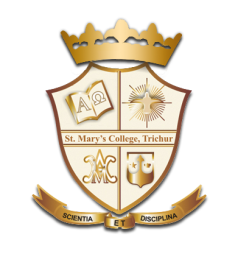 THANK YOU
Statistical Quality Control, Rakhi Chandran, St.Mary’s College